Domande come strumento interattivo e adattivo
Clickers per interagire, attivare…

Altro paradigma: durante lo studio

Testing effect
Spacing effect
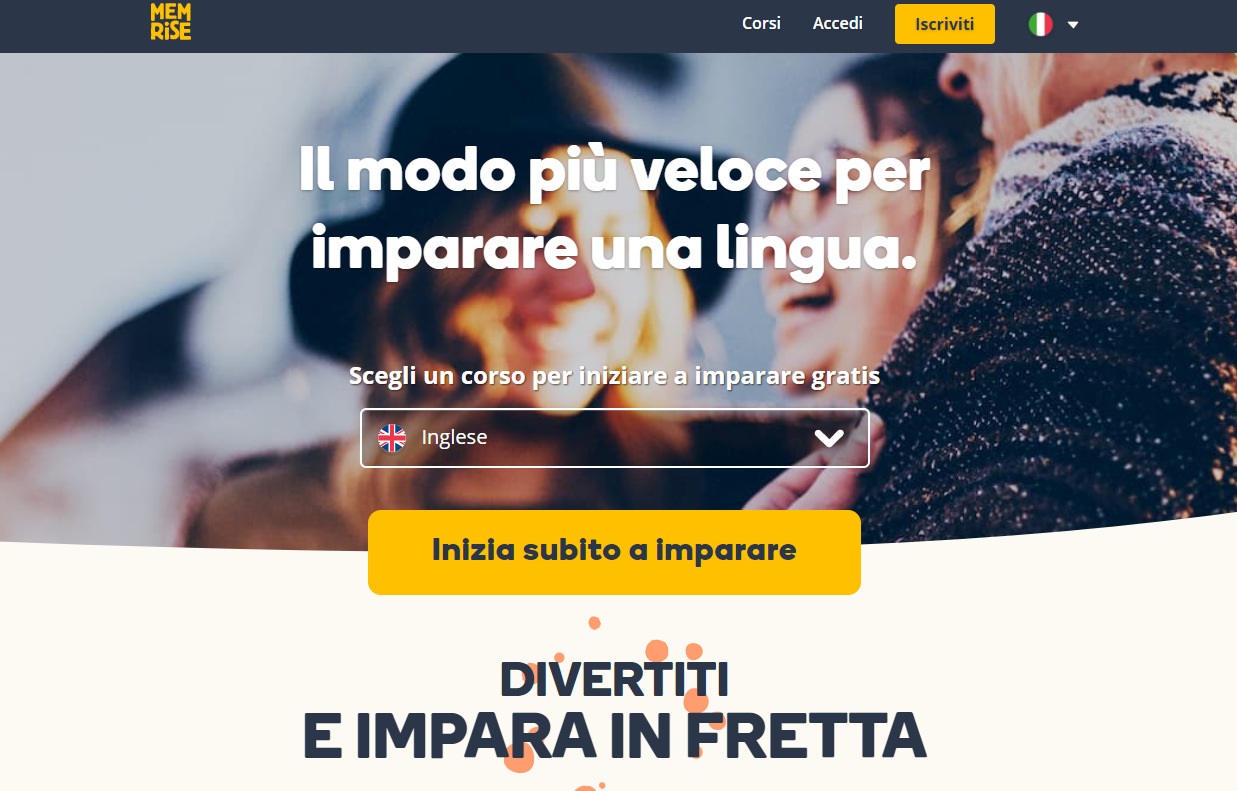 Vocabolario  Ma non solo…
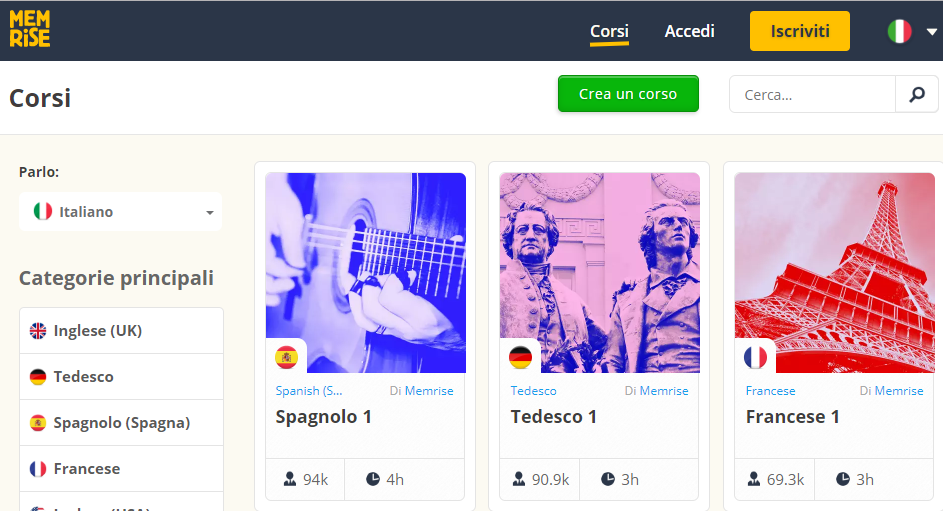 Memrise is
an online learning tool that uses flashcards augmented with mnemonics—partly gathered through crowdsourcing—and the spacing effect to boost the speed and ease of learning.
Memrise was founded by Ed Cooke, a Grand Master of Memory, and Greg Detre, a Princeton neuroscientist specializing in the science of memory and forgetting.
Memrise launched in private beta after winning the Princeton Entrepreneurship Club 2009 TigerLaunch competition.[1]
http://en.wikipedia.org/wiki/Memrise
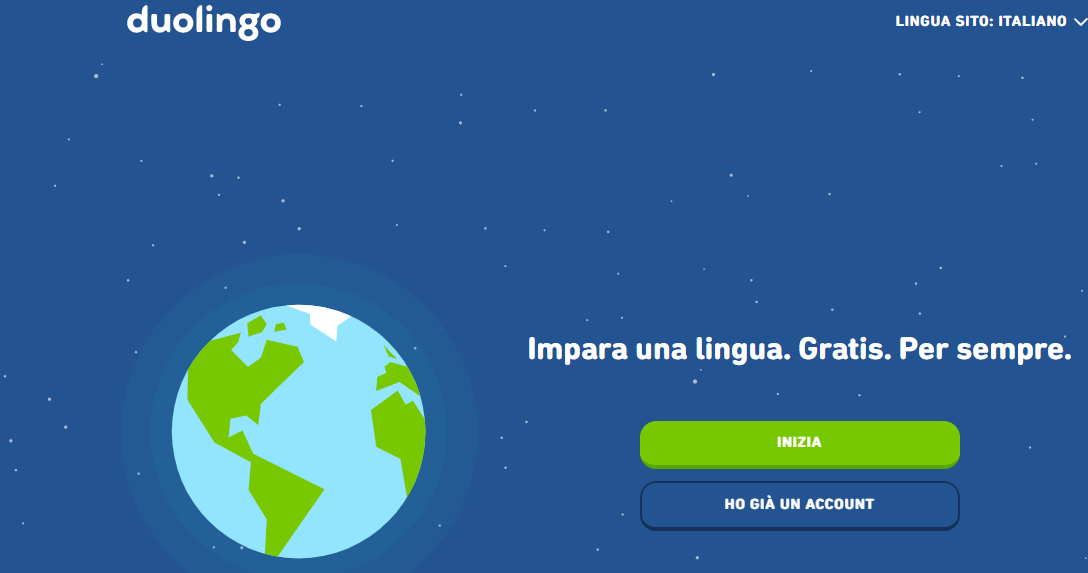 DuolingoDa Wikipedia, l'enciclopedia libera.
Duolingo è un metodo di apprendimento di linguaggio ed una piattaforma crowdsourced di traduzione testo. Il programma è progettato in modo tale che gli utenti imparino attraverso le lezioni, e contemporaneamente aiutino a tradurre siti web ed altri documenti.[
A partire da dicembre 2013, Duolingo offre corsi di spagnolo latino-americano, francese, tedesco, portoghese, brasiliano e italiano per anglofoni. Sono disponibili anche corsi di inglese americano per spagnoli, francesi, tedeschi, portoghesi, italiani, olandesi, russi, polacchi, turchi, ungheresi, romeni, giapponesi, hindi e indonesiani. È disponibile online e sulle piattaforme Android ed iOS.
Dal framework
VOCABOLARY INSTRUCTION, chapter 25, Anne O’Keffe
Come si insegnava
Liste di parole, testi letterari, paradigmi
Teoria dell’apprendimento:
Comportamentismo
Cognitivismo
Interattività
Teoria socioculturale
2000 parole = 80%
Vocabolario basico
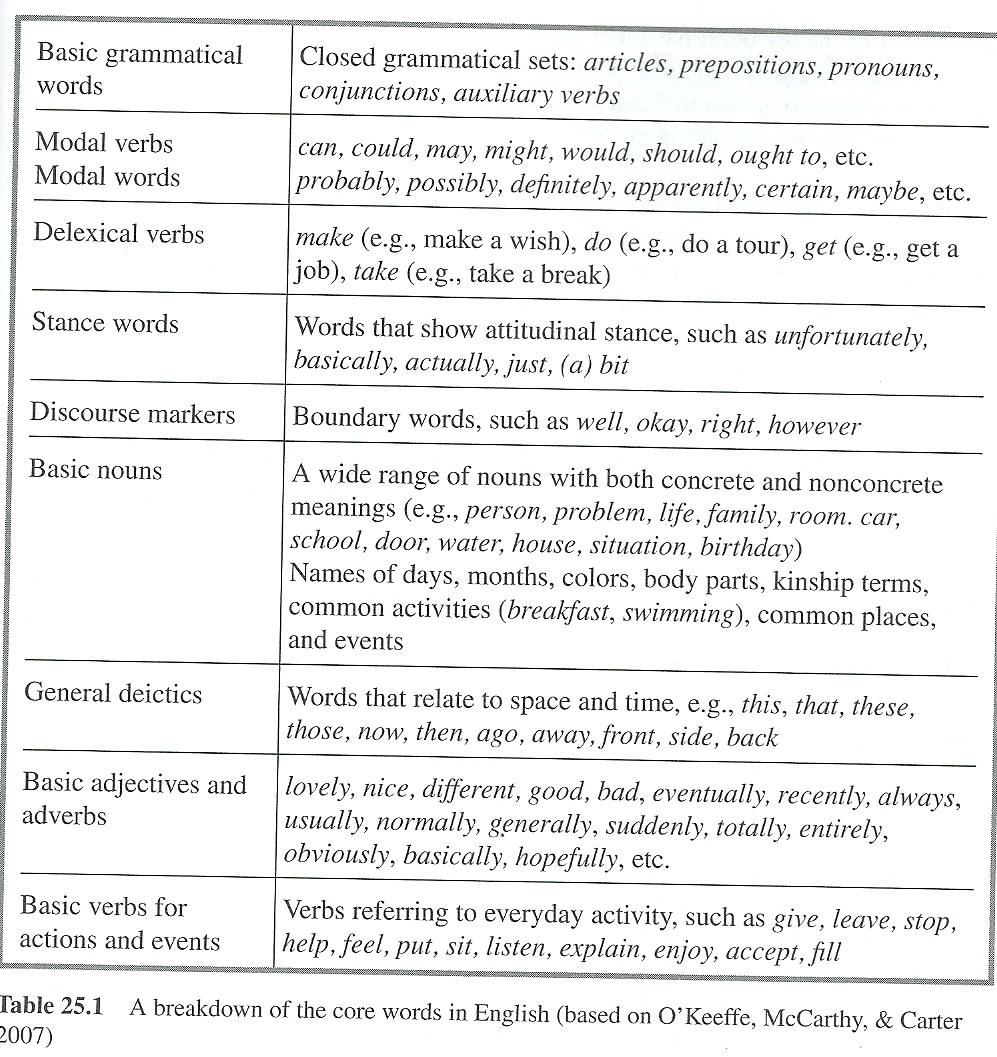 In quanti sensi?

Polisemia
Rich food, soil
Combinazioni
Do a favour, the dishes
L’organizzazione
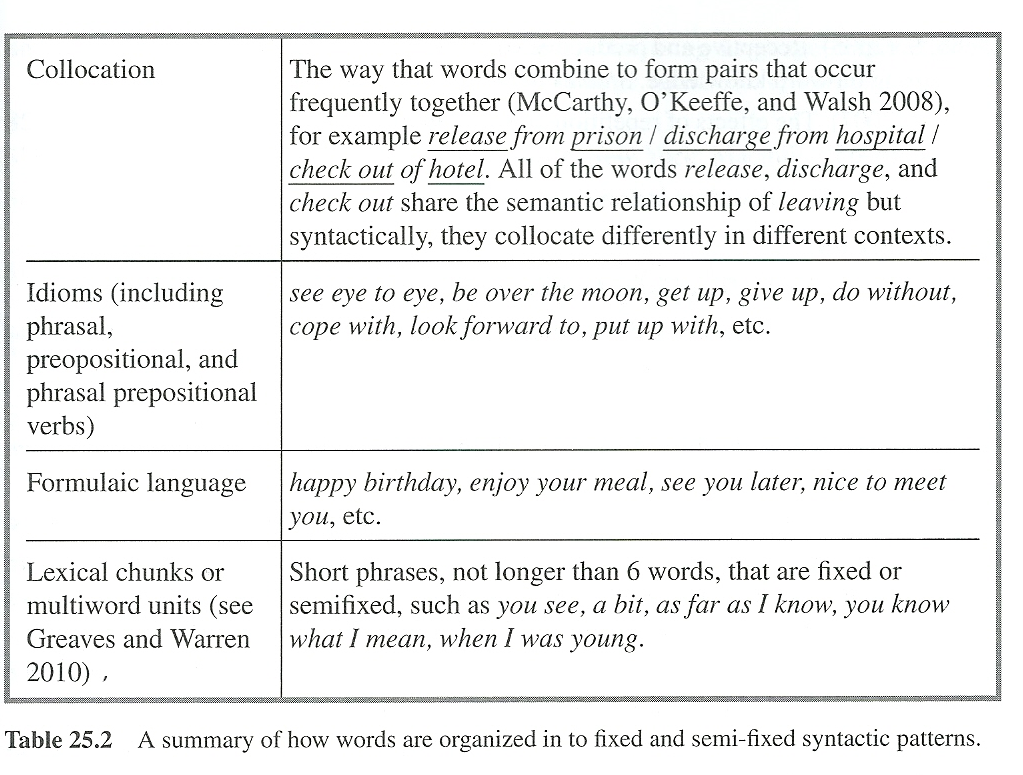 Memorise basato su
Testing effect
Spacing effect
Figure….
http://www.memrise.com/about/
Testing, Spacing effect
Nello studio è importante comprendere e apprendere i concetti, ritenerli, ma è importante anche verificare cosa si è appreso e in che misura lo si sa riferire. 
La pratica di riesporre il contenuto studiato ci dà il miglior cue /indizio per i giudizi di apprendimento (JOL): ci dà informazioni veritiere su quanto sappiamo e non solo illusioni di sapere. 
Ripetere, testarsi è uno strumento di apprendimento molto efficace.
http://psych.wustl.edu/memory/Roddy%20article%20PDF's/Roediger%20&%20Butler%20(2011)_TCS.pdf
Un esempio
http://www.npsy.it/DownloadSINP/Test/Memoria/Apprendimento%20Coppie%20Parole%20vers%20De%20Renzi.pdf
1. AVANTI - INDIETRO  
2. BICICLETTA - FORBICE  
3. ESPLOSIONE - FRANCOBOLLO  
4. EST - OVEST  
5. OSPEDALE - PANETTIERE  
6. LIQUIDO - VINO  
7. GIOCATTOLO - BAMBINO  
8. STELLA - PIEDE 
9. LAVORARE - SCATOLA  
10. CARCIOFI - VERDURA
1. AVANTI  
2. BICICLETTA  
3. ESPLOSIONE  
4. EST  
5. OSPEDALE  
6. LIQUIDO  
7. GIOCATTOLO  
8. STELLA  
9. LAVORARE  
10. CARCIOFI
The data in Figure 1 come from a study in which two groups of students retrieved information several timesduring learning and two other groups were treated similarly but only practiced retrieval once [11]. The figure shows performance on a final test given 1 week later.
Karpicke, J.D. and Roediger, H.L., III (2008) The critical importance of retrieval for learning. Science 15, 966–968
Apprendimento:
Durante lo studio
Durante il recupero
Testing effect

Quali sono le condizioni di studio migliori?
Quando riesporre?
Quante volte?
Spacing effect
Pyc, M.A. and Rawson, K.A. (2007) Examining the efficiency ofschedules of distributed retrieval practice. Mem. Cogn. 35, 1917–1927
Condizioni:
tempo tra ri-esposizioni successive (1 minuto o 6 minuti)
numero di ri-esposizioni (1, 3, 5, 6, 7 8 10).
test finale è immediato (25 minuti) o delay (1 settimana).

Risultati:
Meglio intervallo di 6 minuti 
Aumento mem fino a 5-7 ripetizioni
Ricordo delay – solo   intervalli lunghi
Landauer, T.K. and Bjork, R.A. (1978) Optimum rehearsal patternsand name learning. In Practical Aspects of Memory (Gruneberg, M.M. et al., eds), pp. 625–632, Academic Press
Expanding schedule: 
1 primo recupero a un intervallo breve, e poi allungare l’intervallo

Risultati migliori di:
piano di lavoro con intervalli uguali 
piano massed (ammassati, tutti insieme) (questo è il peggiore)
all’università:
Solo Esame finale?
Massed study?
http://en.wikipedia.org/wiki/Leitner_system
Quindi in questi giochi che intervalli e quante ripetizioni si usano?
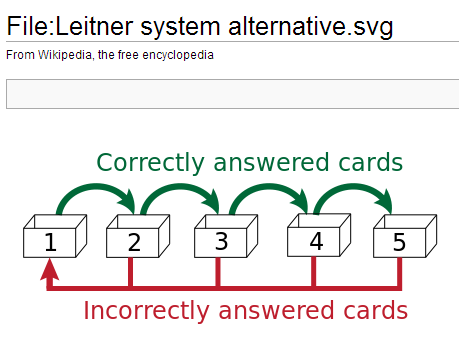 Game:
Memrise 
Livemocha 
Duolingo,
List of Flashcard software
 Anki
https://www.youtube.com/watch?v=QS2G-k2hQyg&yt%3Acc=on

 Cram
 Cobocards
 Course Hero

……..
eSpindle Learning aka LearnThat.org
 Cram.com
 Memrise
 Mnemosyne
 OpenCards
 Quizlet
Skritter
 SuperMemo
http://www.lextutor.ca/